Green osiguranje – specifičnosti proizvoda i ograničenja primjene na crnogorskom tržištu osiguranja
Autori rada
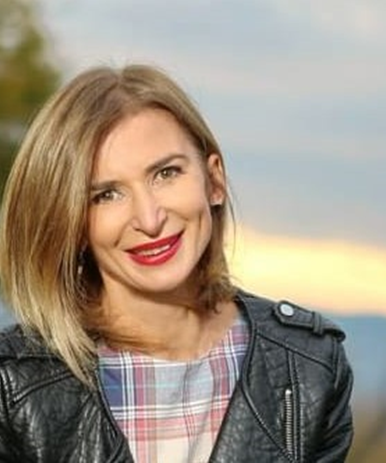 Prof. dr Ana Lalević Filipović
Prof. dr Milijana Novović Burić
Prof. dr Vladimir Kašćelan
Mr Milan Raičević
Doktorand na Ekonomskom fakultetu, UCG, aktuar
Redovni profesor na Ekonomskom fakultetu, UCG
Vanredni profesor na Ekonomskom fakultetu, UCG
Redovni profesor na Ekonomskom fakultetu, UCG
Oblasti: Kvantitativna ekonomija, Finansije i osiguranje
Oblasti: Računovodstvo i revizija
Oblasti: Finansije i osiguranje
Oblasti: Finansije i osiguranje
e-mail: mnovović@ucg.ac.me
e-mail: analf@ucg.ac.me
e-mail: vladok@ucg.ac.me
e-mail: milan.raicevic10@gmail.com
ANALIZA REZULTATA ISTRAŽIVANJA KOMPANIJA NEŽIVOTNOG OSIGURANJA U CRNOJ GORI
REDEFINISANJE POSLOVNE FILOZOFIJE INDUSTRIJE OSIGURANJA U PRAVCU ZELENIH PROIZVODA - PROLAZNI TREND ILI NEOPHODNOST?
01
02
03
04
RAZLOZI I CILJ OBRADE „GREEN“ TEMATIKE U INDUSTRIJI OSIGURANJA
ZAKLJUČAK I PREPORUKA
STRUKTURA
Razlozi i cilj obrade „green“ tematike
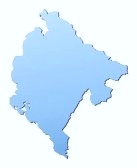 GLOBALNI
01
NACIONALNI
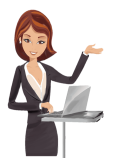 Cilj obrade „green“ tematike
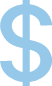 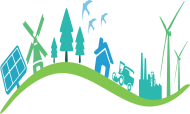 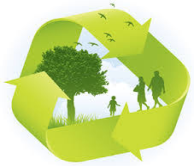 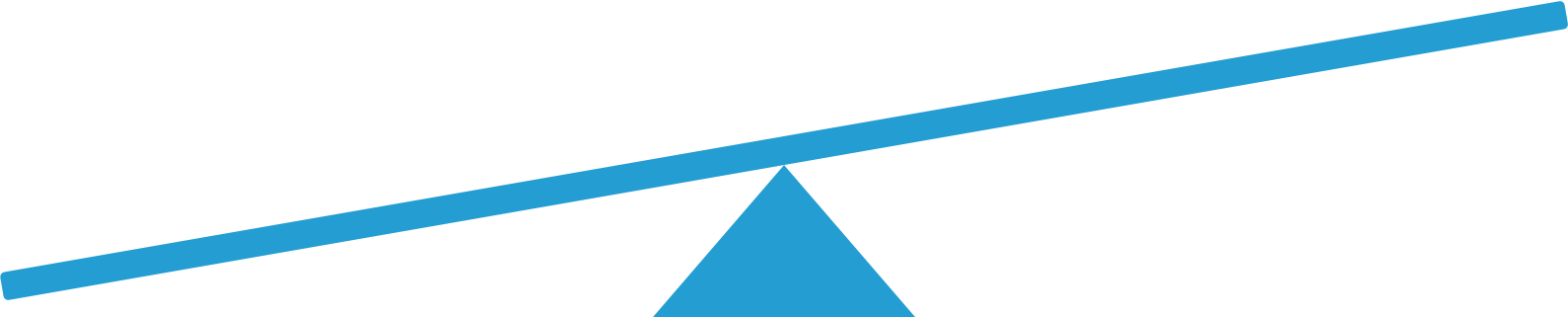 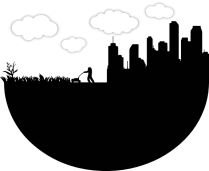 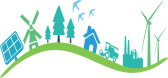 Da li je redefinisanje postojećeg modela poslovanja osiguravajućih kompanija nužnost ili neophodnost?;
Kakav je stepen spoznaje i da li postoji potencijal za zelenu tranziju u osiguranju u Crnoj Gori?
Redefinisanje cilja kompanije (profit +ESG )
Promjena korporativne svijesti (EGO-EKO)
Poglavlje 27
Ekološki problemi
Ekološka država
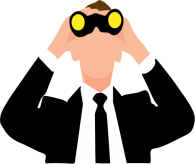 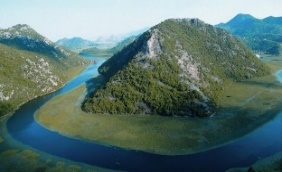 REDEFINISANJE POSLOVNE FILOZOFIJE INDUSTRIJE OSIGURANJA U PRAVCU ZELENIH PROIZVODA
02
Kompanije budućnosti
Zeleno osiguranje motornih vozila
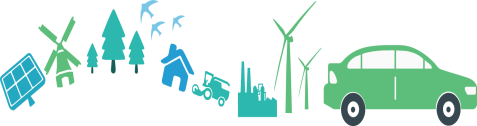 Osiguranje zelene imovine prilikom obnove;
Popust na premiju osiguranja domova koji koriste LEED certifikat;
Polise osiguranja za vlasnike koji proizvode sopstvenu geotermalnu, solarnu ili energiju vjetra..
doprinose izgradnji socio-ekonomske otpornosti, podstiču ekonomski razvoj..
Net- Zero Insurance Allianse
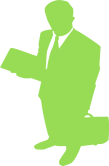 Zeleno osiguranje i zeleni proizvodi osiguranja
Zeleno osiguranje biznisa
Zeleno osiguranje domaćinstva
pokriva štete ali i podstiče osiguranike da ekološki djeluju.. 
nude osiguravajuća pokrića za sve one proizvode koji su u funkciji održivog razvoja, javnog zdravlja...
Osiguranje hibridnih vozila;
Popust na vozila koja ne ispuštaju štetne gasove; koja koriste alternatinvo gorivo..  
Pay-as-you drive
Osiguranje zelene gradnje;
Osiguranje projekata koji se odnose na obnovljive izvore energije;
Osiguranje imovine, opreme i gubitaka zbog upotrebe obnovljivih izvora energije;
Analiza rezultata istraživanja kompanija neživotnog osiguranja u Crnoj Gori
03
Fokus grupa: Kompanije neživotnog osiguranja; (cca 80% ukupne bruto fakturisane premije)
Zeleni proizvodi
DOP i održivi razvoj
Zeleno osiguranje
Potencijal da se prvi uvede „green“ auto, a posljednji-osiguranje političkih rizika za trgovinu ugljen dioksidom!
Cilj: 
Percepcija ispitanika po pitanju Društveno odgovornog poslovanja-a;
Stepen poznavanja koncepta „green“ osiguranja;
Sagledavanja šansi i ograničenja za uvođenje „green“ proizvoda.
Niski stepen upoznatosti (30%) s konceptom zeleno osiguranje!
DOP je integrisan u poslovnu filozofiju kompanije?!
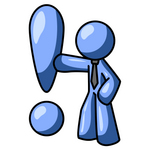 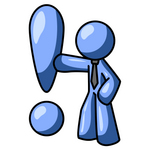 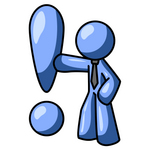 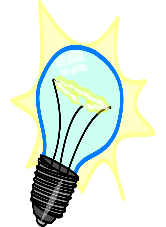 b) Šanse: 
Crna Gora-ekološka država;
Podsticajne mjere (subvencije..),
b) Sastavljanje posebnog izvještaja menadžmenta o zaštiti životne sredine bi imalo pozitivan uticaj na održivi razvoj!
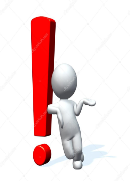 c) Ograničenja: 
Nedovoljno razvijeno i nespremno  tržište siguranja (2,38);
Ne postoji dovoljno znanja...;
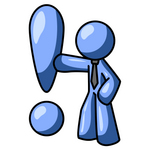 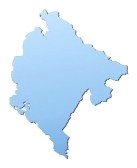 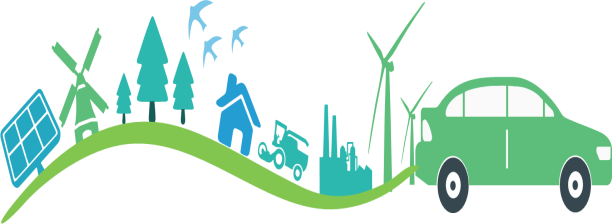 3
1
2
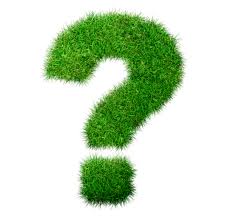 Zaključci i preporuka
04
Tranzicija ka zelenim inovacijama na niskom nivou, usljed nespremenosti, neznanja, tj. inicijalno duboko ukorijenjenog konvencijalnog principa.
Kroz „zeleni“ portfolio industrija osiguranja daje doprinos realizaciji socio-ekonomske otpornosti i realizaciji ciljeva klimatskih promjena
03
01
Redefinisanje tradicionalnih paradigmi poslovanja u pravcu inkorporiranja zelenih inovacija
02
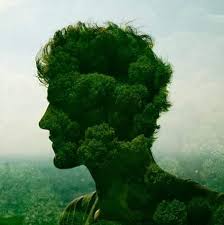 PREPORUKA
GREEN JE IN!
ZAHVALNOST NA PAŽNJI...